“Geek Out”:  DIY vSphere 5.1 Lab
Hartford / CT VMware User Group
March 28th, 2013
Matt Kozloski
DIY vSphere Lab
Goal:  vSphere Lab which can simulate all features of vSphere, such as:
HA
DRS
Distributed Virtual Switch
vMotion / Storage vMotion
Shared Storage
** (most?) Portions of this are totally not supported by VMware **
Licensing:
VMware’s products come with 60-day eval
TechNet Subscription makes life easier to get Windows OS’s for guests
See DreamSpark for students
Two Methods
VMware Workstation
Install on Windows or Linux

VMware vSphere 5.1
Nested hypervisor support
VMware Workstation
Pro’s
Works well for laptop/workstation installations, where you aren’t “dedicating” a workstation/server to your lab
Natively does Linked Clones
NAT/DHCP is already built-in
Less complicated

Con’s
Inserting extra layer of OS, in an already lean lab
Sometimes NAT server needs to be restarted
Windows Updates not related to VMware Workstation
Not as cool as a nested hypervisor 
VMware Workstation
Install host OS (RHEL / CentOS / Windows 7 / Windows 2008 R2)
Install VMware Workstation
Copy ISO images over
Install vSphere
Install vCenter
Consider installing vCenter outside of vSphere cluster, for accessibility reasons
Recommend at least 8-10GB of RAM
 Try using:  “Fit all virtual memory in reserved host RAM” but watch for swapping of other apps
VMware vSphere 5.1
Pro’s
Lean install – you can install it on a USB stick and use your HDD’s for VMFS
Pure vSphere – no traditional OS between you and the hardware
Very stable
Cool to show off nested HV support to your friends and family 

Con’s
Requires Intel EPT or AMD RVI for 64-bit nested guests
Not “officially” supported
VMware vSphere 5.1
Check for Nested HV support
Configure networking
Install vSphere 5.1 on host system
You can install it on a USB stick
Enable Nested HV support
Install ancillary items on host system
NAT router / firewall
“Jump” box
Windows XP
Install vSphere VMs on host system
Create shared VMDKs
              for shared storage
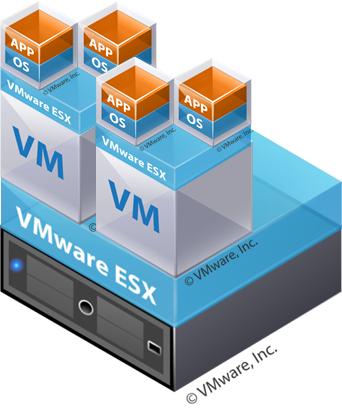 VMware vSphere 5.1
Check for Nested HV support:
https://{host IP address}/mob/?moid=ha-host&doPath=capability
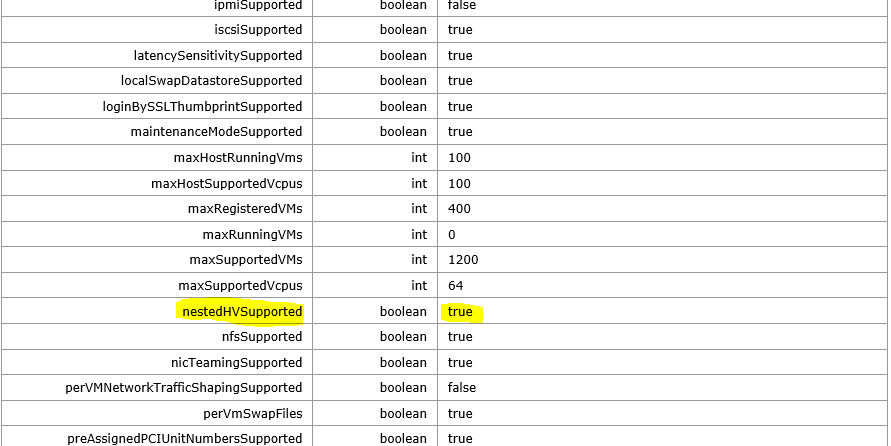 VMware vSphere 5.1
Enabled Nested HV support
This allows you to successfully virtualize 64-bit VMs inside your nested vSphere hosts
Using your favorite text editor (vi?), add:
              vhv.enable = “TRUE”to /etc/vmware/config
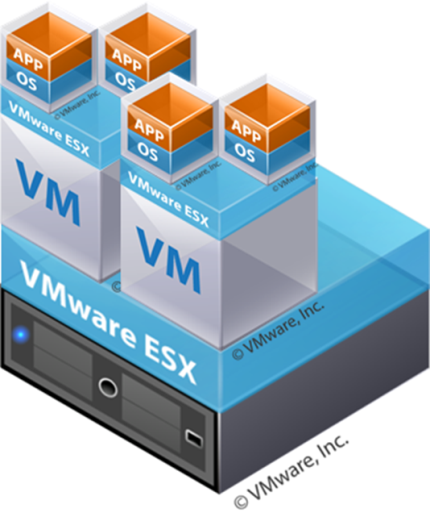 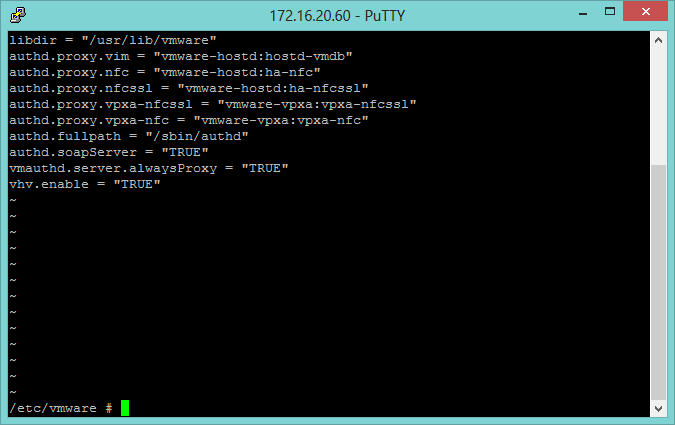 VMware vSphere 5.1
Networking:  Private / “inside” subnet for NHV environment
Benefit = portable “pod”
Create two vSwitches:
Physical network (Public)
“Bubble” network (Private 58)
Use a VM NAT router / firewall for traffic to/from your guests.
Demo using open-source Vyatta.
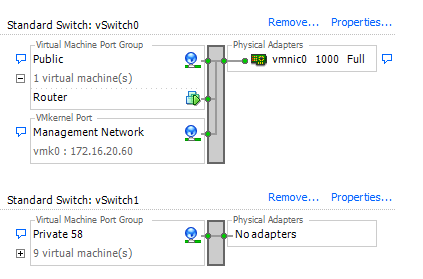 VMware vSphere 5.1
Networking:  Promiscuous Mode
Enable Promiscuous Mode on host system / “physical” vSwitch
Required for your nested VMs to have network connectivity
See:  http://kb.vmware.com/selfservice/microsites/search.do?cmd=displayKC&externalId=1002934
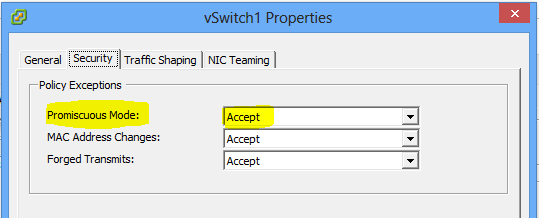 VMware vSphere 5.1
Network:  Use E1000 Adapter for Nested vSphere host VMs!
VMXNet3 is somewhat experimental on vSphere Nested HV (i.e. psod)
Use E1000
Can still use VMXNet3 in Nested HV guests, if you want
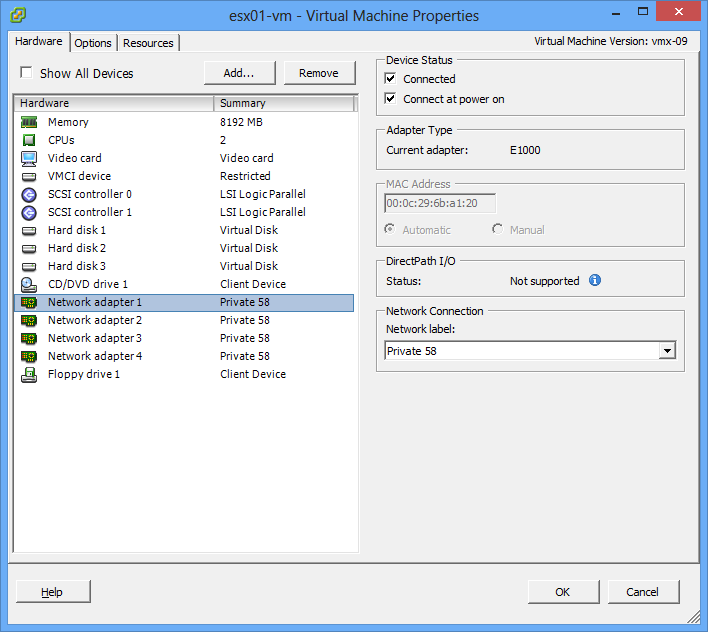 VMware vSphere 5.1
Installing Nested vSphere:  Hit (Enter) to Continue!
This is normal!  You can continue!
You must present 2 CPUs and 2GB of RAM to each host; you can cut back the CPU to 1 after the build.  Memory must stay at at least 2GB.
VMware vSphere 5.1
Shared Storage:  VMware LSI Logic SAS!
VSA approach
= Overhead on a slim environment
Shared SAS approach
+ No overhead
Enable “multi-writer” / use with LSI Logic SAS
http://kb.vmware.com/...externalId=1034165
Eager Zero Thick
Independent (you don’t want to snapshot these!)
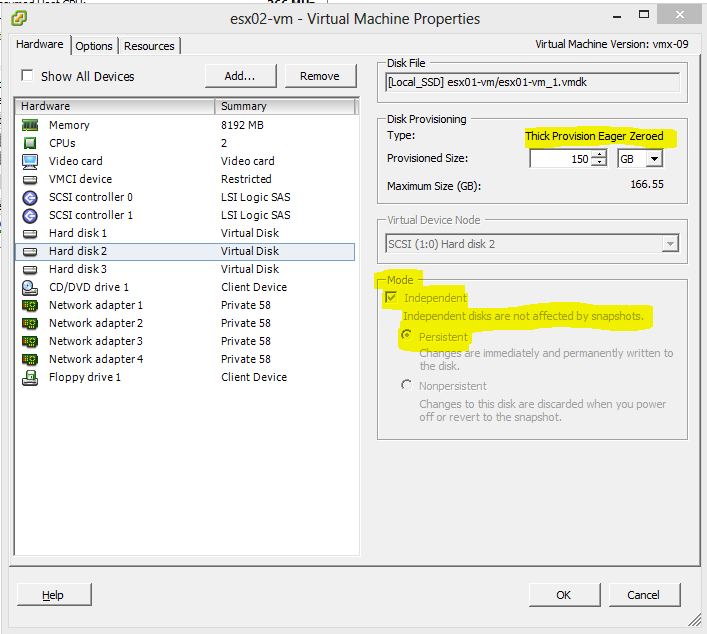 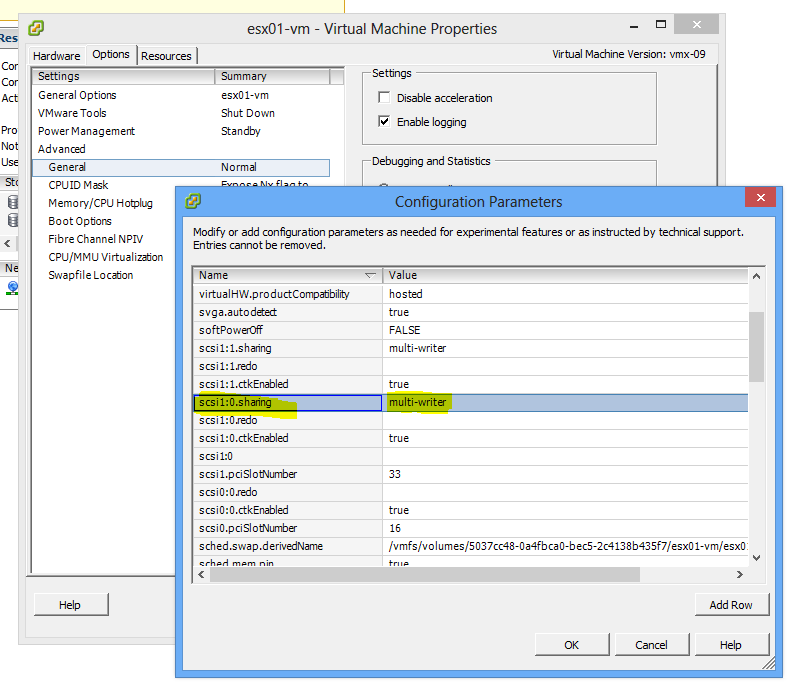 VMware vSphere 5.1
Build your VMs!
#1 Access vSphere Client from “Jump” machine’s console / RDP
#2 NAT translation to a VM “inside” the bubble network
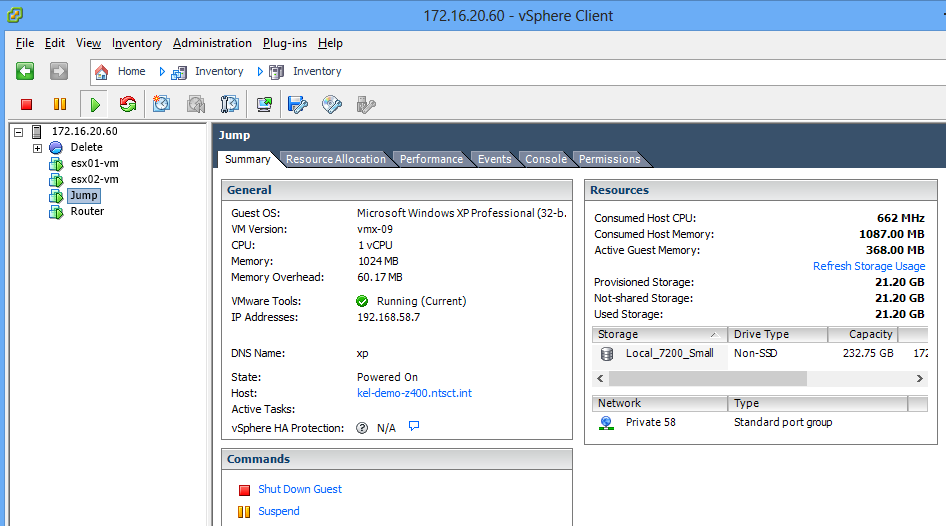 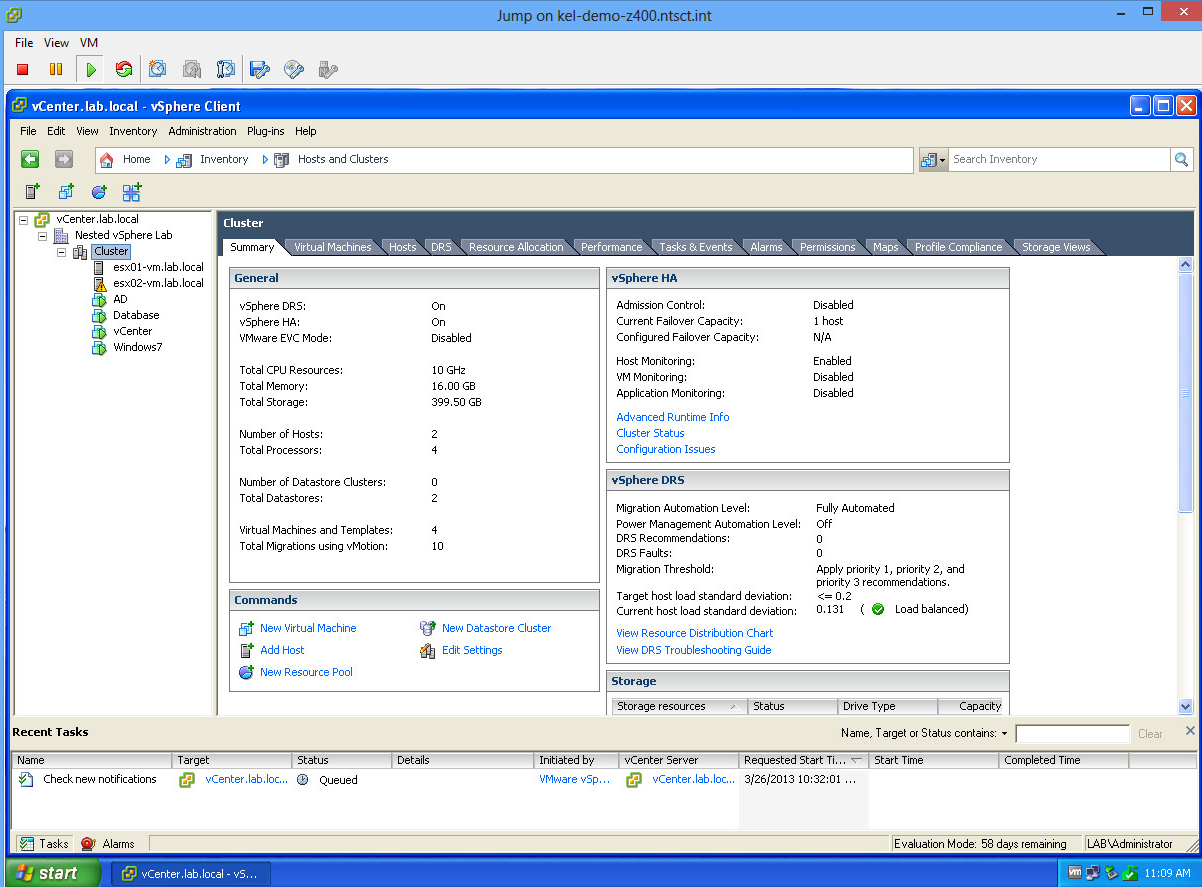 VMware vSphere 5.1
Shared Storage:  SSD
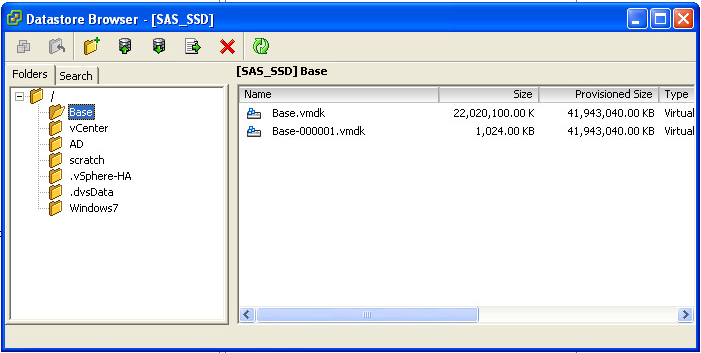 Performance
Manual “Linked Clones”
(Optional – save disk space on SSD.  If you want to rename VMDK’s you will need to do that via SSH)
#1 Build your “base”
#2 Snapshot it
#3 Copy that snapshot X number of times
#4 Rename / Update -delta.vmdk files to reflect the parent image’s full path (kind of optional)
#5 “Use Existing” when building your VMs and select the –delta.vmdk file you copied as the VMDK
The “base” is using 22GB and the “delta” for AD is using 1.16GB, so there is considerable advantage do doing this with SSD.
Be EXTREMELY careful with “Delete from Disk”, so you don’t delet the parent vmdk too!
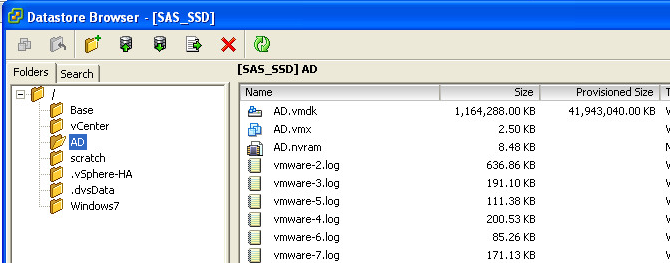 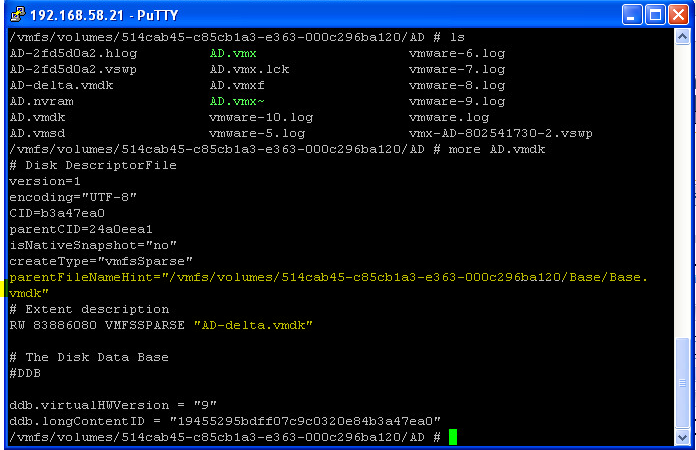 VMware vSphere 5.1
What it looks like:  Host System
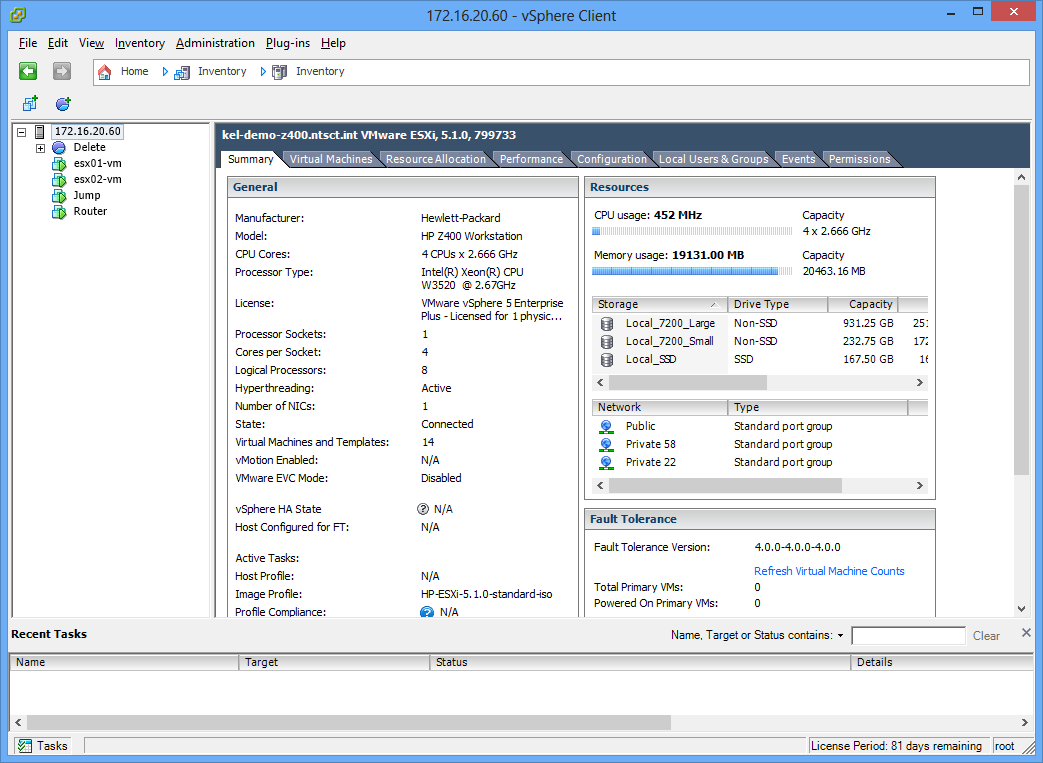 VMware vSphere 5.1
What it looks like:  Nested vSphere Cluster
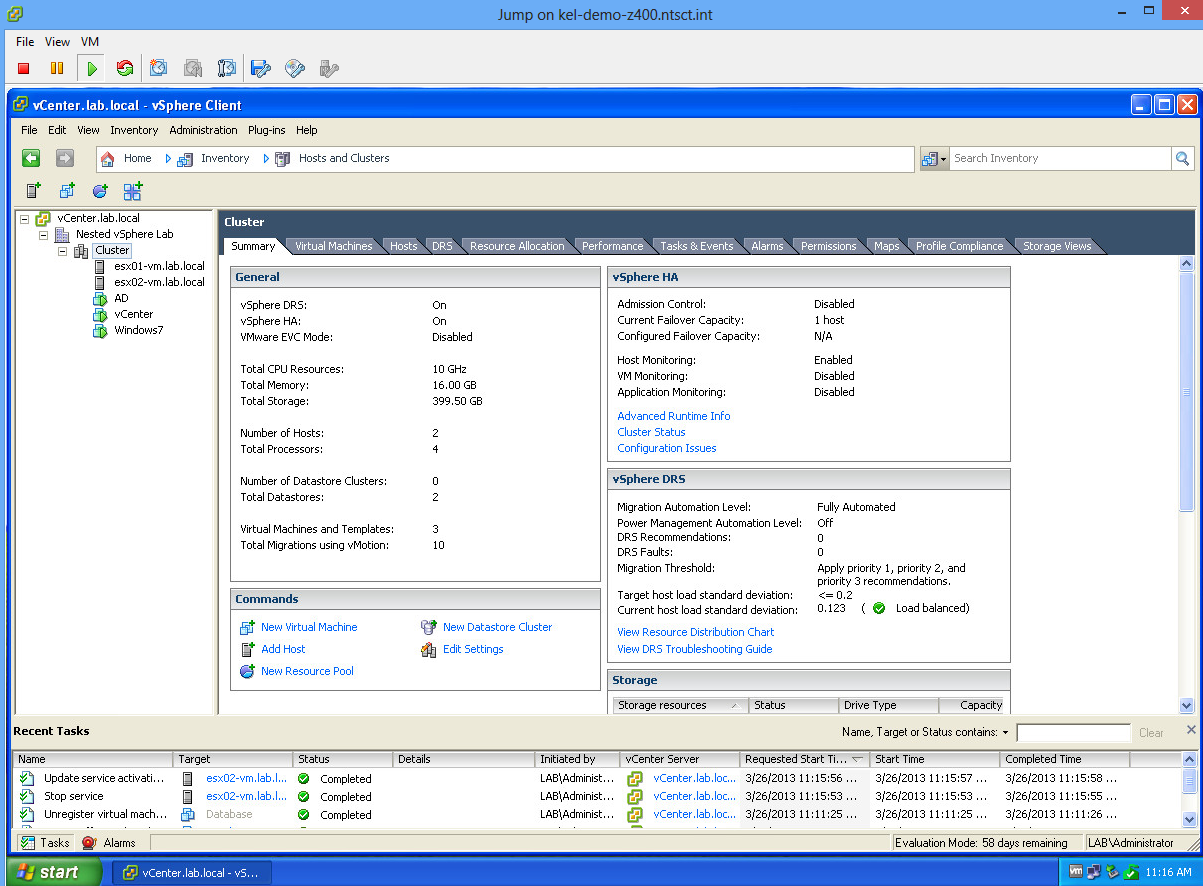 Live Demo
RDP from HP Thin-client to Windows 7 VMhosted by nested vSphere
Windows 7 VM has VMware Tools andno other optimizations
Setup:
HP Thin-client w/ x-over cable to workstation
HP Z400
1 quad-core Intel Xeon Processor
20GB RAM
2 x 7200RPM SATA
1 x 160GB Intel 520-series SSD
1 x 5GB USB stick
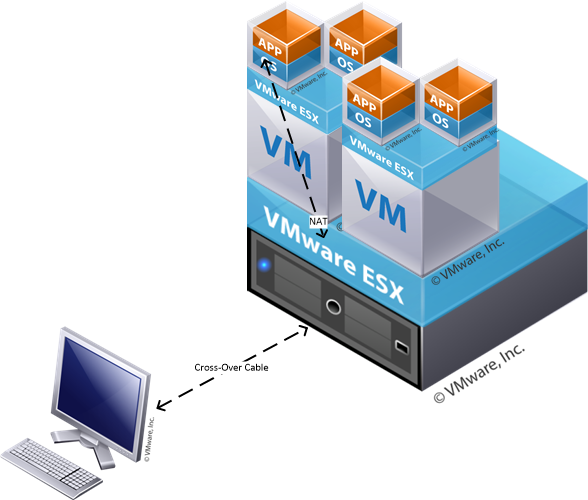